60
Полета Ю. А. Гагарина в космос
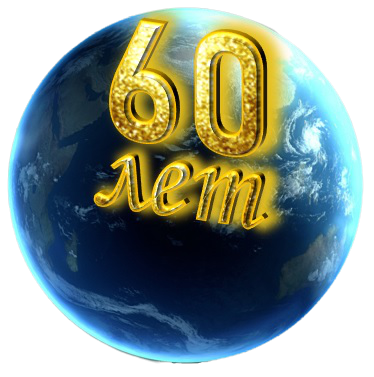 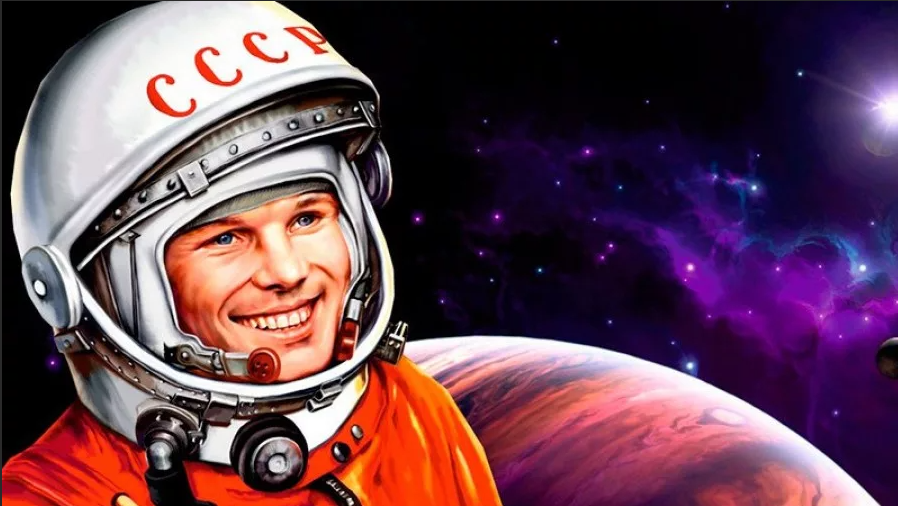 лет
Космический диктант «Поехали!»
для 2 – 4 классов
Полету Ю. А. Гагарина в космос
1961 -
2021
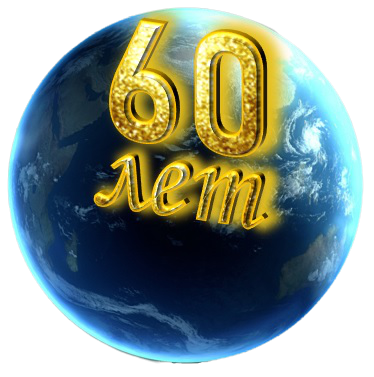 Дорогие ребята! Сегодня, 12 апреля, отмечается День космонавтики. Именно 12 апреля, ровно 60 лет назад первый человек отправился в космос.
В этот знаменательный день в истории человечества вам предстоит выполнить торжественную миссию – проверить свои знания космонавтики, ответив на вопросы космического диктанта.
Ключ на старт!
Поехали!
Космический диктант посвящен юбилею полета человека в космос.
Полету Ю. А. Гагарина в космос
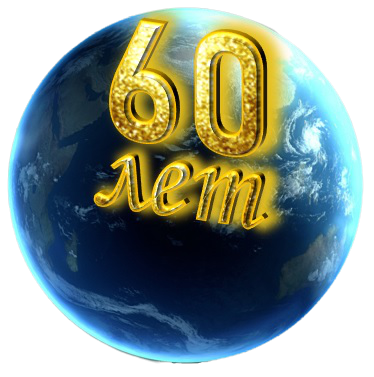 В диктанте представлены вопросы по разделам:
 Ю. А. Гагарин 
общая астрономия и покорение космоса
 космическая эрудиция
1. Почему День космонавтики отмечается 12 апреля?
2.Когда первый человек полетел в космос ?
4 октября 1961 года
3.Какая знаменитая реплика Юрия Гагарина стала символом новой, космической эры развития человечества?
4. Сколько времени длился полет Ю. А. Гагарина?
5. Какая профессия была у Ю. Гагарина первой?
6. Какой позывной был у Ю. Гагарина?
7. Как назывался корабль, на котором летел Ю. Гагарин?
8. Какая из звезд самая горячая?
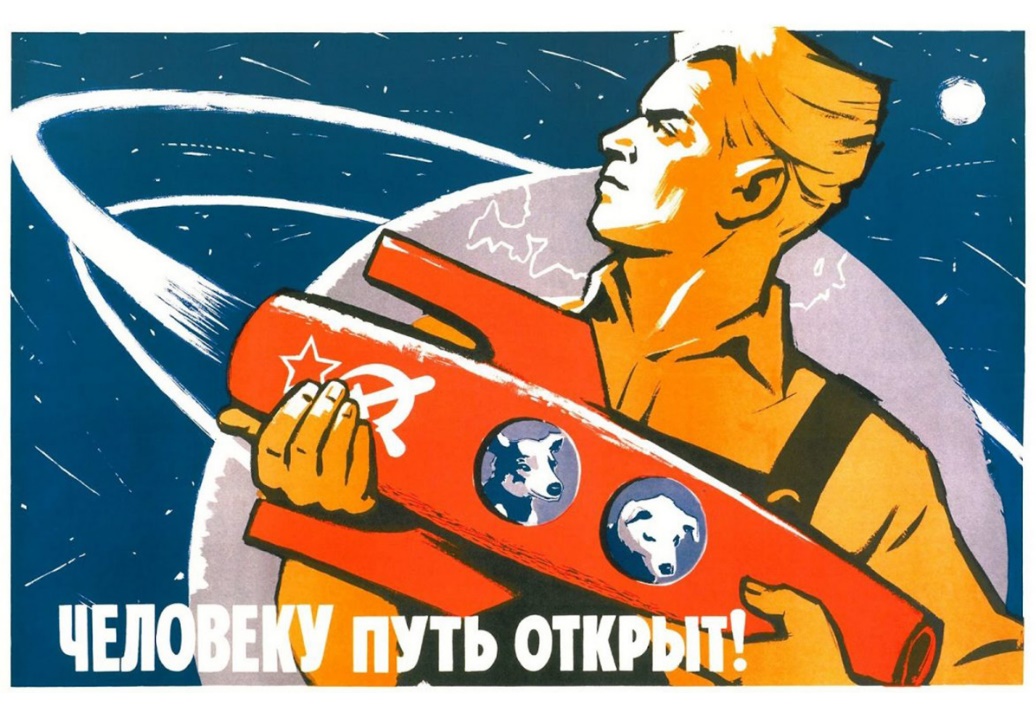 9. Кто скрыт на
плакате?
?
?
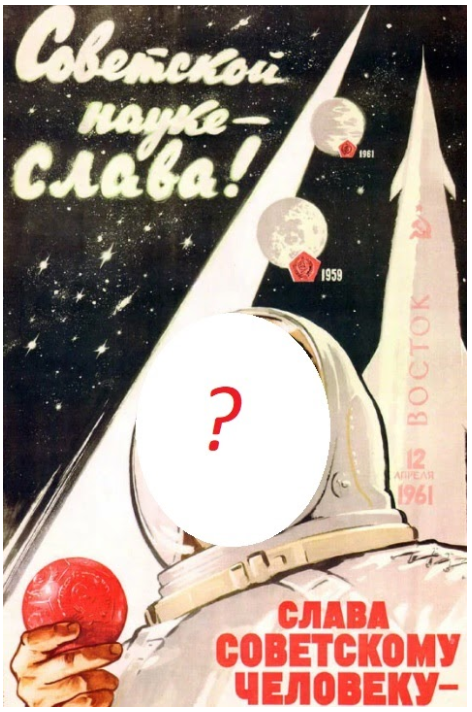 10. Кто скрыт на плакате?
Интересный факт!
На фотографии изображено созвездие Кассиопея, оно напоминает букву W. 
В этом созвездии наша школа купила звезду и назвала ее Калитера 690, что означает «Лучшая».
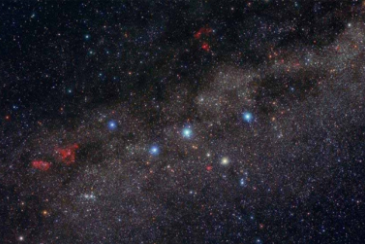 Калитера 690
С Днем космонавтики!